Introduction to 10 USC 1102
Ms. Heather Morlang
Medical Law Attorney, AFLOA/JACC
Medical Law Mini Course 
7 March 2018
V.2
Introduction
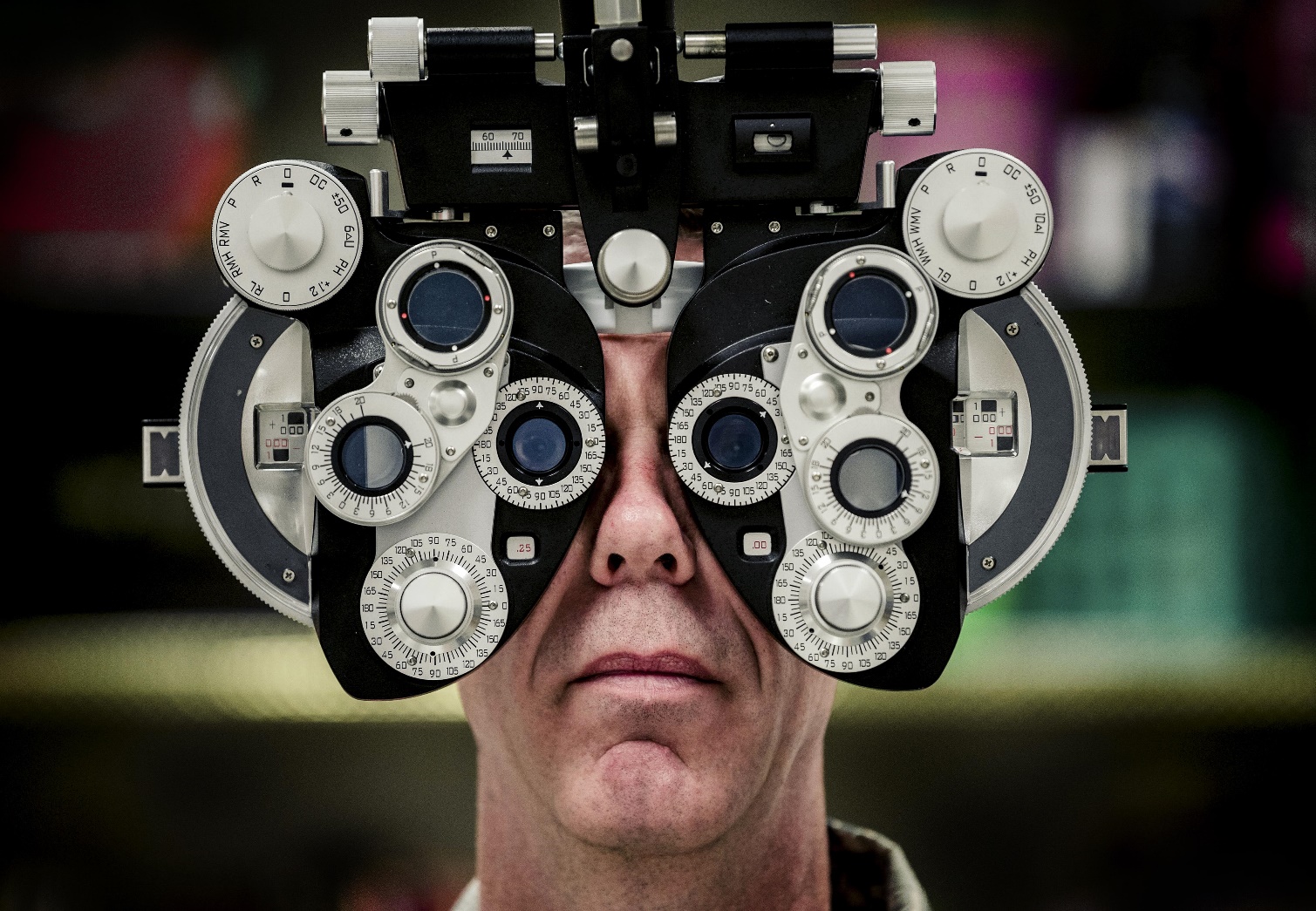 U.S. Air National Guard photo by Staff Sgt. Ryan Campbell
Air Force Medical Service Media Center Photos
History
Late 1800s – State Medical Practice Acts passed
1913 – American College of Surgeons formed 
1952 – The Joint Commission requires physician peer review in hospitals for accreditation
1965-1972 – Medicare Conditions of Participation call for utilization review at hospitals
1986 – Health Care Quality Improvement Act (HCQIA) gives peer reviewers qualified immunity from civil money damages but establishes no express Federal privilege for records (42 USC Chapter 117)
1986 – 10 USC 1102 addresses DoD peer-review immunity and medical quality assurance record privilege
State laws passed addressing peer review record privilege
What is a DoD Medical Quality Assurance Program?
Any peer review activity carried out by or for the DoD to assess the quality of medical care including activities by:
individuals
medical or dental treatment facility committees
review bodies in areas to include:
quality assurance
credentials
infection control
patient care assessment (procedures, blood, drugs, therapeutics)
medical records
health resources management review
identification & prevention of medical or dental incidents and risks 
10 USC 1102(j)(1)
What is DoD Peer Review?
Any assessment of the quality of medical care carried out by a healthcare professional, including: 
any assessment of professional performance
patient safety Root Cause Analysis (RCA) or report
similar activities described in regulations prescribed by the Secretary of Defense (eg, DoD Instruction 6025.13 and DoD Manual 6025.13)

10 USC 1102(j)(4)
Air Force Examples Covered by 10 USC 1102 (list not exclusive)
Risk management work products
Patient safety work products and incident reports (PSR)
Root Cause Analysis (RCA)
Credentialing/privileging documents (provider’s credentials file and activity file)
Centralized Credentials Quality Assurance System (CCQAS) database information
Documents generated in adverse action process 
Medical Incident Investigation (MII) 
Derived lessons learned and Notice to Airmen (NOTAM)
Examples Not Covered by 10 USC 1102(list not exclusive)
Records maintained outside a medical quality assurance program but that are used by such program (eg, the underlying patient medical records and the MTF’s written internal policies and procedures)
Command directed investigations that are undertaken parallel to but separate from a medical quality assurance investigation
Healthcare Resolutions Program. Patient safety, risk management, and MQA program officials refrain from sharing information protected by 10 USC 1102 with Healthcare Resolutions Specialists.
Record Labeling
Air Force:  “This is a quality assurance document protected from release pursuant to 10 U.S.C. §1102.  Do not release without proper authority.”
Army:  “Quality Assurance Document under 10 USC 1102. Copies of this document, enclosures thereto, and information therefrom will not be further released under penalty of the law. Unauthorized disclosure carries a statutory penalty of not more than $3,000 in the case of a first offense and not more than $20,000 in the case of a subsequent offense. In addition to these statutory penalties, unauthorized disclosure may lead to unfavorable actions under the UCMJ and/or adverse administrative action, including separation from military or civilian service.”
Navy: “This is a quality assurance document as defined in 10 U.S.C. §1102. It may only be released as permitted by law.”
10 USC 1102(a)Confidentiality
Medical quality assurance records created by or for the DoD as part of a medical quality assurance program are confidential and privileged.  Such records may not be disclosed to any person or entity, except as provided in 10 USC 1102(c).

Note:  The above records are what the DoDM 6025.13 refers to as Medical Quality Assurance Peer Review (“MQAPR”) records.
10 USC 1102(b)Prohibited Disclosure & Testimony
No part of any medical quality assurance record described in 10 USC 1102(a) may be subject to discovery or admitted into evidence in any judicial or administrative proceeding, except as provided in 10 USC 1102(c).
A person who reviews or creates medical quality assurance records for the DoD … or who participates in any proceeding that reviews or creates such records may not be permitted or required to testify in any judicial or administrative proceeding with respect to such records … or action taken … in connection with such records, except as provided in 10 USC 1102.
Withholding in Litigation
Government attorneys in Federal Tort Claims Act (FTCA) litigation involving MTFs must recognize §1102 as a statutory prohibition barring disclosure or use in litigation and not as a privilege subject to waiver.  In re United States of America, 864 F.2d 1153 (5th Cir. 1989).
“The burden is on the United States to establish the protected status of QA [quality assurance] records. … To establish the documents as QA records, a declaration should be obtained from an agency official responsible for the QA program. The declaration should describe the agency's QA program and explain the rationale for QA in terms of improving the quality of health care, the importance of the QA activity in promoting peer review, and how confidentiality enhances full and candid discussions among health care professionals. The declaration should also describe the documents, without disclosing their contents, to demonstrate how the statutory and regulatory terms apply to the documents.”
The Confidentiality of Department of Defense Medical Quality Assurance Records: Developments Under 10 U.S.C. §1102 by Gill P. Beck in the United States Attorneys’ Bulletins: Medical Malpractice, volume 57, number 3, page 24 (July 2009)
10 USC 1102(c) Authorized Exceptions I
Disclosure or Testimony to:
a Federal executive agency or private organization to accredit or license the DoD healthcare facility (MTF), or monitor the MTF in accordance with law
a judicial/administrative proceeding when the subject provider commenced the action and it concerns an adverse action taken to his/her clinical privileges
a government board/agency or professional healthcare organization who needs it to license/certify the provider or to monitor the provider’s professional standards
10 USC 1102(c) AuthorizedExceptions II
Disclosure or Testimony to:
a criminal or civil law enforcement agency or instrumentality charged by law with protection of the public health/safety if its qualified representative makes a written request that such record be provided for a purpose authorized by law.
a judicial or administrative proceeding commenced by a criminal or civil law enforcement agency or instrumentality but only with respect to the subject of the proceeding.
10 USC 1102(c) AuthorizedExceptions III
Disclosure or Testimony to:
another healthcare facility who needs it to decide whether a provider (who has either applied to work there or who has been approved to work there) is professionally qualified to work there
an officer, employee, or contractor of DoD who has a need for such record or testimony to perform official duties (such official duties are not limited to medical quality assurance activities)
Examples: Claims officers, Criminal investigators, and Inspector General
Redactions
If an exception in 1102(c) authorizes disclosure, and the disclosure will be  outside the DoD, then the following redactions must be applied first:  
The identity of any person who received healthcare services from the DoD (eg, the patient)
The identity of the DoD personnel who were associated with the medical quality assurance program (eg, a peer-reviewer name is redacted but the name of the provider under review remains) 
This redaction requirement does not apply to the extent that disclosure of unredacted records is permitted by the Privacy Act, 5 USC 552a, DoD 5400.11-R.
Note for Army:  See also App. B, Para. 11 in AR 40-68
10 USC 1102(d)Disclosures for Certain Purposes
De-identified aggregate statistical information from DoD clinical quality programs:
See DoDM 6025.13, Encl. 2, Sec. 4
OSD(HA) approves the measures released: 
Healthcare Effectiveness Data & Information Set (HEDIS) used by the National Committee for Quality Assurance 
ORYX used by The Joint Commission
In 2016, DHA approved MTF’s use of the American College of Surgeon’s National Surgical Quality Improvement Program (NSQIP)
Transparency for Patients Website:  https://www.health.mil/Military-Health-Topics/Access-Cost-Quality-and-Safety/Patient-Portal-for-MHS-Quality-Patient-Safety-and-Access-Information
Individual event data must not be released. 
“Threshold Rule”: The number of persons meeting all of the demographics in the grouping must be 3 or greater.
To a committee of either house of Congress, any joint committee of Congress, or the Comptroller General if the record pertains to any matter within their respective jurisdiction.
Approval Authorities
Air Force (AFI 44-119)
AFMOA/SGHQ division chief is approval authority to release clinical lessons learned to the MTFs.  MII will not be released to external organizations without permission from the HQ USAF/SG office.  QA data sharing needs approval from OSD(HA) Chief Medical Officer through AFMOA/SGHQ.  Release of MII beyond the MTF/CC must be approved by HQ AF/SG office after coordination with HQ AF/SGJ
Army (AR 40-68)
QA records or information cannot be released to anyone other than AMEDD personnel in the performance of their duties without the written approval of the MTF commander or TSG.  Release of QA information outside the DoD requires the approval of TSG or her designee.  In FOIA situations, the initial denial authority for QA records is TSG.
Navy (unpublished)
Release of QA information (risk management, patient safety, clinical adverse action, etc.) generated within Navy Medicine must be approved by BUMED.  These requests are usually routed through either BUMED's Risk Management (M5) office or Legal (M00J) office.  After review of the request, guidance is given as to whether the requested information may be released or if the request must be denied.  With approval from BUMED, responses can be handled at the MTF level; if not, the MTF is directed to forwarded the request to BUMED for action.
10 USC 1102(e)Prohibited Disclosure
A person or entity having possession of or access to a record or testimony described in 10 USC 1102 may not disclose the contents of such record or testimony in any manner or for any purpose except as provided in 10 USC 1102.

Thus, if the information is “leaked” or inadvertently disclosed, the recipient of the unauthorized disclosure is precluded from further disclosure.
10 USC 1102(f)FOIA Exemption #3
Medical quality assurance records created by or for the DoD as part of a medical quality assurance program may not be made available to any person under the Freedom of Information Act, 5 USC 552.

Thus, medical quality assurance records do not lose their protected status because they are included as part of other records.  If the other records are released under FOIA, they are annotated that the 10 USC 1102 records have been removed.
10 USC 1102(g)Limitation on Civil Liability
A person who participates in or provides information to a person or body that reviews or creates medical quality assurance records described in 10 USC 1102(a) “shall” not be civilly liable for such participation or for providing such information if done in good faith based on the prevailing professional standards at the time.
References
DoD Instruction 6025.13
DoD Manual 6025.13 
Defense Health Agency Procedural Instructions 6025.01 and 6200.01
Air Force Instruction 44-119
Army Regulation 40-68 
Navy Bureau of Medicine & Surgery (BUMED)         Instructions 6010.13, 6010.18A, 6010.21, 6010.23, 6010.30, and 6010.31 

Note:  DoDI/M 6025.13 are currently dated October 2013.  Several of the current Service publications pre-date 2013 and are presently in revision.  Please use the DoDI/M 6025.13 in conjunction with your Service publication and check back for updates.